DIFFERENT EMOTIONS
In LOVE
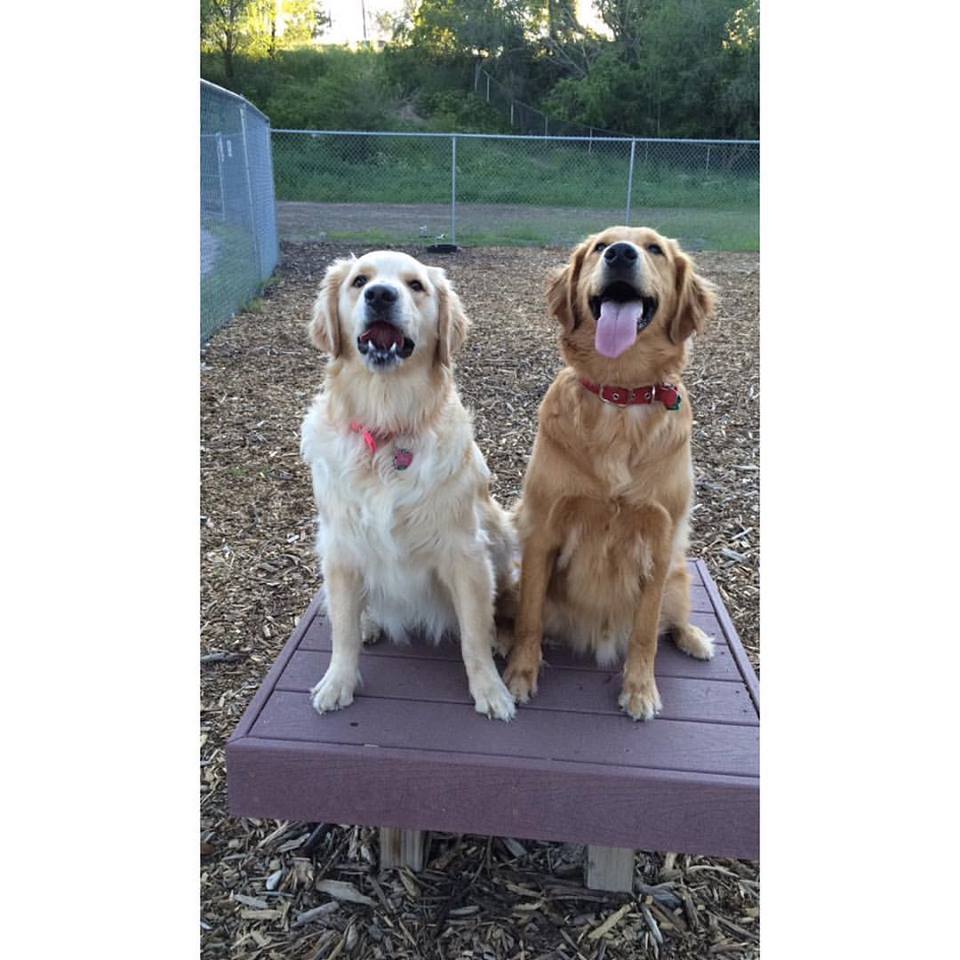 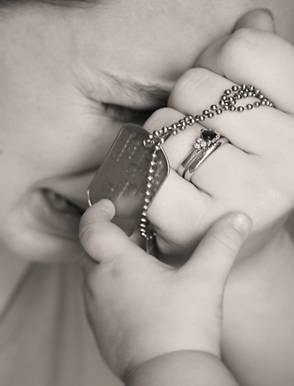 SORROW
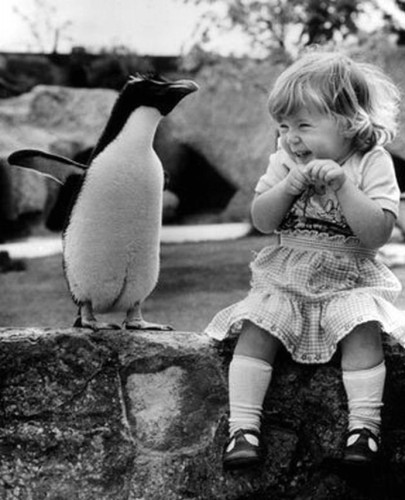 INNOCENCE
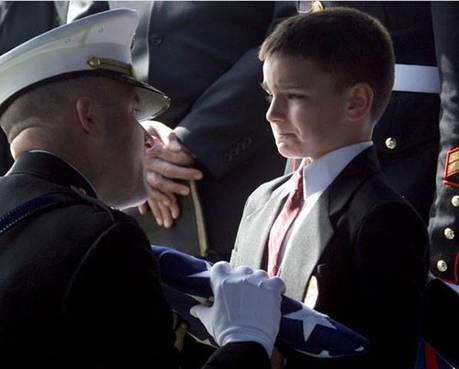 DEPARTURE
PAIN
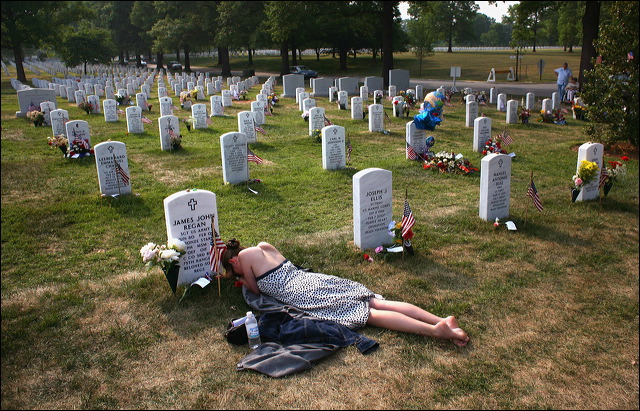 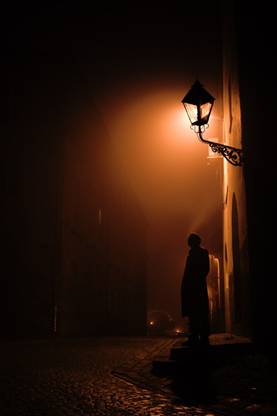 SOLITUDE
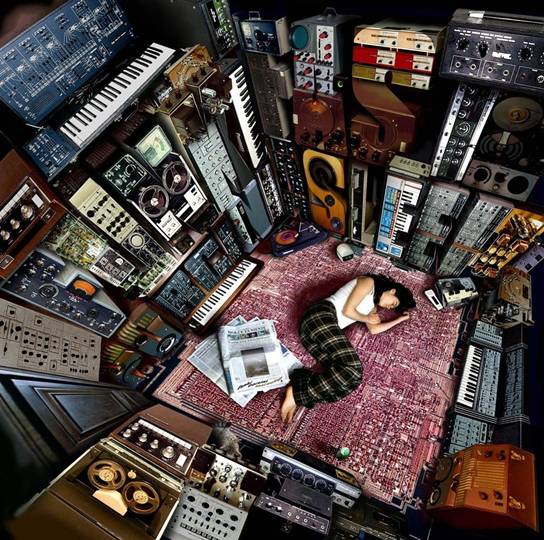 MUSIC
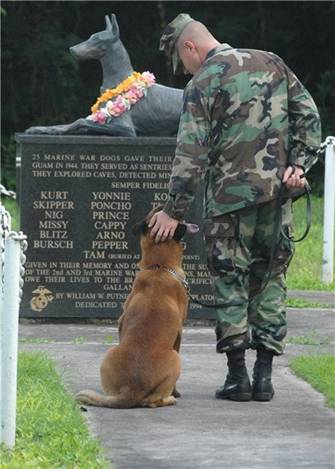 RESPECT
COMPASSION
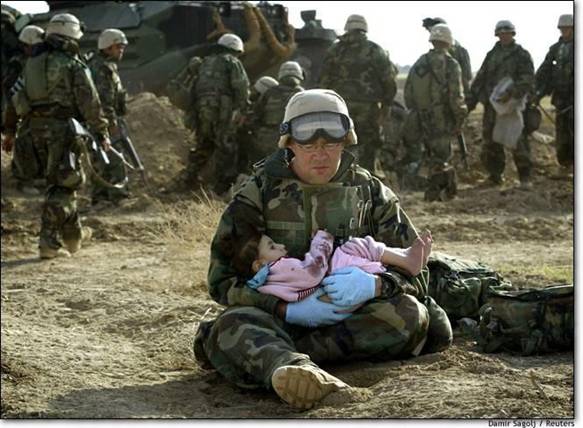 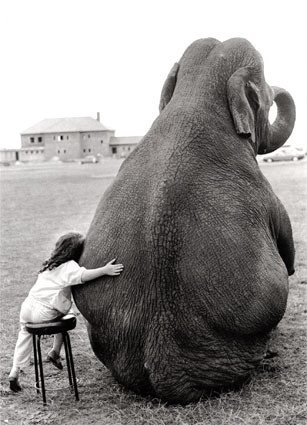 FRIENDSHIP
WAITING
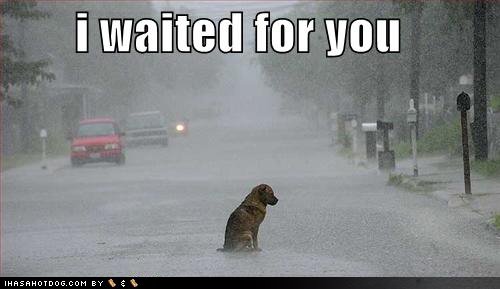 STRANGER
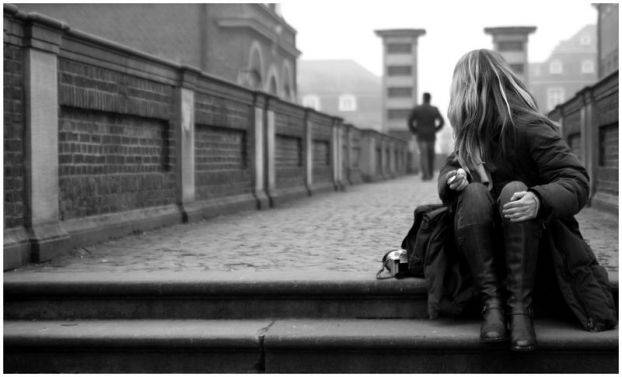 RESCUED
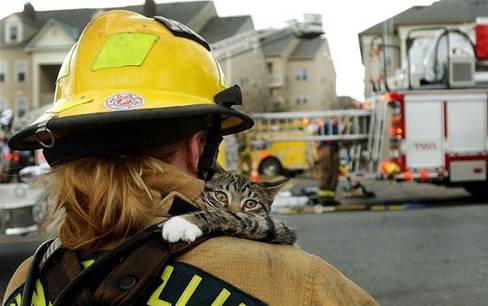 BEST FRIENDS
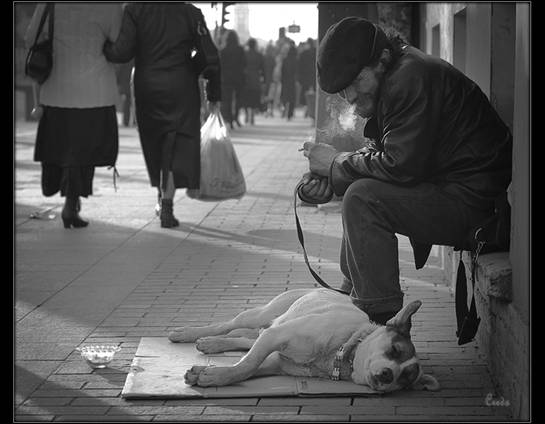 DIVINE
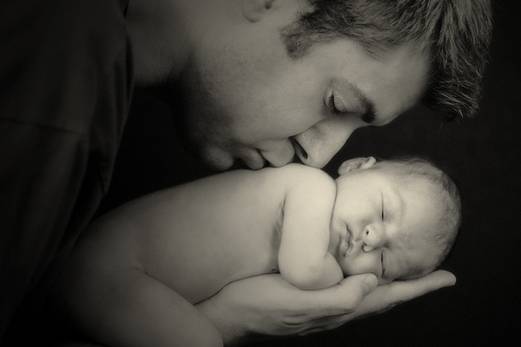